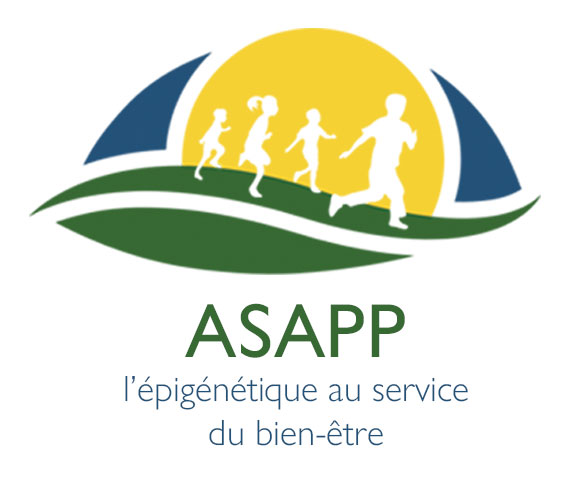 Une vision : Agir pour le bien-être physique et psychique des bébés, des enfantset des adolescents
www.santephysiquepsychique.fr
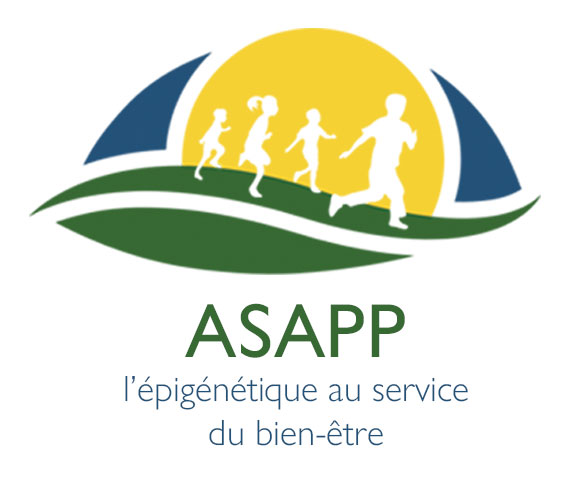 Pourquoi l’épigénétique au service du bien-être ?
Quels enjeux de santé publique ?
3
Le bien-être est la nouvelle appellation de l’OMS pour définir la prévention primaire.  Faire de la prévention primaire, c’est anticiper pour éviter que les pathologies n’apparaissent.
Le bien-être, c’est un équilibre, notre équilibre. Cet équilibre entre le bien-être physique, le bien-être mental, le bien-être social et le bien-être environnemental, ne s’acquiert pas facilement. De nombreux facteurs  interagissent, mais il n’existe aucune synthèse pour un“ Mode  d’Emploi“ exhaustif.  
Nous savons aujourd’hui l’influence majeure de l’environnement sur nos gènes, une « (r)évolution » est en marche dans la santé. Elle touche la santé en général, mais plus encore la santé psychique, dont la part dans un système de santé globale, a été sous-estimée.
Le concept de fatalité génétique est aujourd’hui démodé, l’A.SA.P. ambitionne de transmettre les découvertes en épigénétique au plus grand nombre pour agir efficacement sur le bien-être physique et psychique des enfants et adolescents.
Pourquoi s’intéresser à l’épigénétique ?
4
Selon Joël de Rosnay, ce que nous transmettons c’est de l’ADN à 15% et le reste étant l’épigénétique.
Les déterminants de l’influence de l’environnement sur nos gènes, étant mobiles et dépendants de facteurs « intra » et « extra », sont, au moins dans un avenir proche, impossibles à   identifier de façon exhaustive. L’A.SA.P. se propose de transmettre le minimum de savoir utile à ceux qui s’intéressent à l’épigénétique,  à ceux qui auront compris l’influence positive  que cette connaissance peut avoir sur leur Bien-être et donc sur celui de leurs proches. 
L’épigénétique, c’est la modulation de l’expression des gènes par l’environnement au sens large (contexte émotionnel, état hormonal, état nutritionnel, infections bactériennes, virales, etc.) qui peut influer sur toutes nos  potentialités affectives, cognitives, motivationnelles.
Comment l’environnement exerce un contrôle sur notre patrimoine génétique ?
5
Cette « (r)évolution » scientifique permet d’évaluer l’influence des environnements sur l'évolution des maladies biologiques et psychiques, et aussi la modulation de l’expression des gènes par le comportement. Le comportement peut agir sur le fait que tel gène va être plus exprimé et tel autre plus inhibé, tel autre ralenti.
Il revient à chaque citoyen d’intégrer cette nouvelle donne environnementale de la santé et sa transmission aux générations futures : 
	- Individuellement, chacun doit veiller à la qualité de l’environnement 		de proximité;
	- Collectivement, c’est à nos politiques de mettre en place les 	environnements utiles pour la qualité de vie de tous.
De fait, l’éducation à la santé du bien-être et à l’épigénétique devient une urgence.
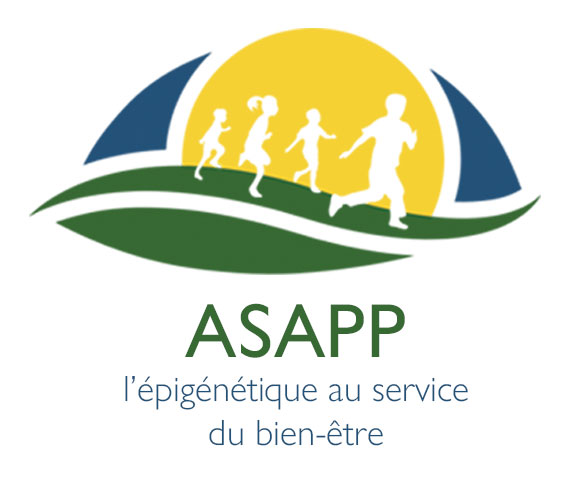 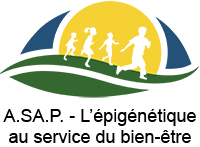 Que propose l’A.SA.P ?
L’origine de l’A.SA.P.
7
L’A.SA.P est une association loi de 1901.
La création de l’A.SA.P a été réalisée grâce à une équipe d’experts profanes reconnus et formés aux connaissances expérimentales, tous issus du grand public, des familles, des proches, des parents. Ce sont leurs responsabilités diverses et complémentaires et les nouvelles connaissances de l’épigénétique qui les ont motivés pour créer l’A.SA.P. 
Ils travaillent avec des professionnels de Santé de la petite enfance. 
Ils s’engagent dans un espace d’échange.
Présidente : Chantal Roussy - Vice-présidente : Claude Finkelstein
L’ambition de l’A.SA.P.
8
L’association A.SA.P. a pour ambition de répondre à celles et ceux qui veulent comprendre les nouvelles donnes de la santé pour leur bien-être physique et psychique, et pour celui de leur entourage. Ce faisant, ils transmettront une bonne santé mentale à leurs proches, enfants et adolescents, contribuant ainsi au maximum de chance de au bien-être à l’âge adulte.  
La santé du bien-être est un enjeu majeur de santé publique et le sera encore davantage pour les générations futures, compte tenu notamment  des nouvelles donnes sociétales, qui peuvent être dangereuses pour la santé des enfants et des jeunes : addictions, internet, jeux vidéo, réseaux sociaux…, dépendance au désordre des transmissions médiatiques, sans oublier les évènements planétaires violents.
L’A.SA.P. a l’ambition de diffuser les savoirs nécessaires pour comprendre l’influence de l’épigénétique sur le bien-être.
Le positionnement de l’A.SA.P.
9
L’A.SA.P. est une association dont les missions sont l’information et la formation ciblées sur la santé du bien-être.  
L’A.SA.P. agit pour lutter contre l’image stigmatisante des troubles psychiques,  qui crée un refus d’aborder ces problèmes de façon simple.   
L’A.SA.P. agit sur l’environnement le plus proche de  « l’Etre Enfant » : avant la naissance et dès le premier jour.
L’A.SA.P. agit pour éviter au plus grand nombre une entrée inadaptée ou violente dans une pathologie.  
L’A.SA.P. agit pour faire comprendre qu’à l’instar des maladies somatiques qui peuvent intervenir à certains moments, chacun, à  un moment de sa vie, peut développer une maladie psychique, sans être qualifié de fou. 
L’A.SA.P. agit pour rassurer : ce ne sont pas les évènements de vie qui sont importants mais la façon dont ils ont été perçus et les moyens psychiques et biologiques développés pour y faire face.
Les valeurs de L’’A.SA.P.
10
L’A.SA.P. ne se substitue pas aux médecins, mais elle a  besoin de leurs savoirs et de leurs expertises pluridisciplinaires. 
L’A.SA.P. s’appuie sur une pensée positive de chaque citoyen pour ne banaliser aucun trouble.
L’A.SA.P. veille à ce que la santé du bien-être n’entraîne pas des consultations nombreuses et inutiles des médecins.
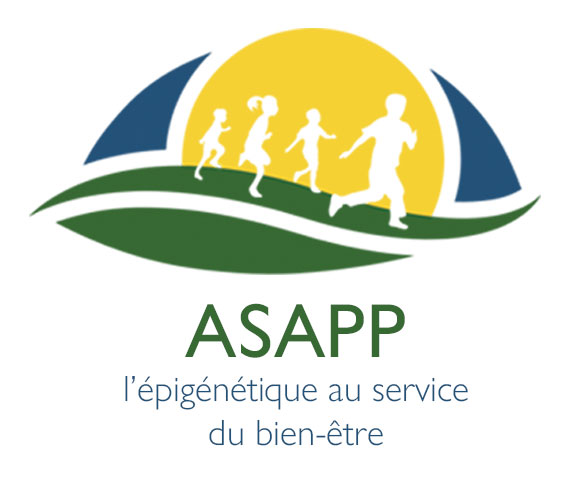 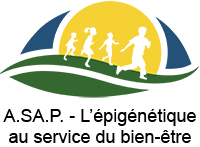 Les missions sociales et les actions de l’A.SA.P.
Les missions sociales de l’A.SA.P.
12
L’association dispose de trois leviers pour répondre à cet enjeu de santé publique d’éducation à la santé du bien-être : 
Mission 1:  INFORMER & TRANSMETTREDiffusion d’informations sur les progrès scientifiques et l’état de l’art dans le domaine.
Mission 2 :  SENSIBILISER  Recensement et/ou mise en place de formations pour les nouvelles générations de jeunes avides de savoir sur ces sujets, mais aussi, la formation du grand public.
Mission 3 :  SOUTENIR LA RECHERCHESoutien des recherches sur l’influence de l’environnement de proximité dès la vie in utero sur la santé psychique, donc sur le cerveau, et tout au long du développement de l’enfant, de l’adolescent et du jeune adulte.
+ Une mission transversale de PLAIDOYER
La mission de plaidoyer de l’A.SA.P.
13
L’A.SA.P. milite pour que le concept de handicap psychique appliqué aux  enfants soit réétudié. Les enfants ont souvent besoin d’un suivi médical spécifique sans pour autant devenir handicapés 
L’A.SA.P. défend les professions de pédiatres et de pédopsychiatres. Leur vision médicale est globale, physique et psychique. Ces professionnels ont conscience de l’influence de certaines souffrances psychiques des enfants. Ils cherchent les causes des difficultés que ces enfants peuvent rencontrer et qui vont compliquer l’accès à une bonne qualité de vie.
L’A.SA.P. milite pour que les pratiques pluridisciplinaires de la pédopsychiatrie puissent être prolongées jusqu’à 20/25 ans.
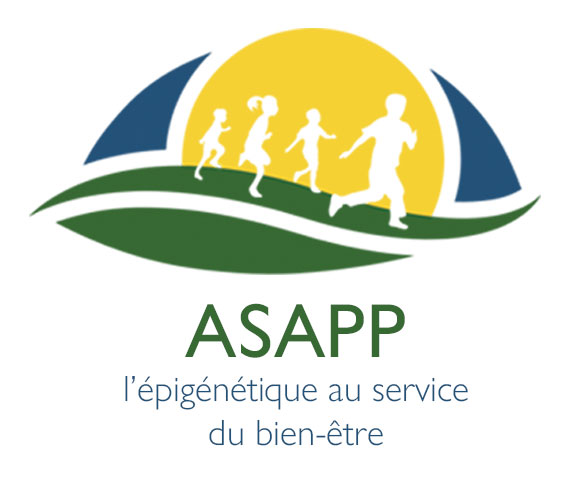 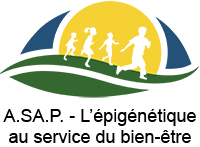 Contact : Chantal Roussy A.SA.P.asso.nationale@gmail.com